小数乘小数
第2课时
苏教版  数学  五年级  上册
WWW.PPT818.COM
1.自主探索小数与小数相乘时位数不够的方法，理解其计算方法并能正确计算。
2.培养比较、概括、类比迁移的数学思维能力，初步的推理和抽象、概括的能力。
3.感受数学的魅力，增强数学意识，提高学习数学的兴趣。
竖式计算。
3
5
.
6
.
2
1
×
2
1
.
3
5
8
1
0
×
2
.
5
7
0
3
2
4
7
.
3
5
4
0
.
5
0
方法总结：先把小数乘小数当作整数乘法进行计算，再看乘法中有几位小数，就从乘得的积右边起数出几位，点上小数点。
不计算，说出下表各栏的积是几位小数。
0.78
0.2184
5.022
0.2784
0.15
11.36
44.24
0.2322
小明在阳台上摆放了一个花架，它的底面是边长0.28米的正方形。这个花架的占地面积是多少平方米？
分析：花架底面的形状是正方形，求花架的面积就是正方形的面积，根据“正方形的面积=边长×边长”可以求出。列式为：0.28×0.28。
0.28×0.28＝            （          ）
一共四位小数
2
2
4
2
8
0
.
5
6
四位小数
×
7
8
4
2
8
0
.
要从积的右边起数出几位点上小数点？
位数不够怎么办？
这个花架的占地面积是多少平方米？
0.0784
平方米
0.28×0.28＝            （          ）
2
8
0
.
2
2
4
×
2
8
0
.
5
6
位数不够用0补足
.
0
7
8
4
0
答：这个花架的占地面积是0.0784平方米。
你能给下面各题的积点上小数点吗？
1
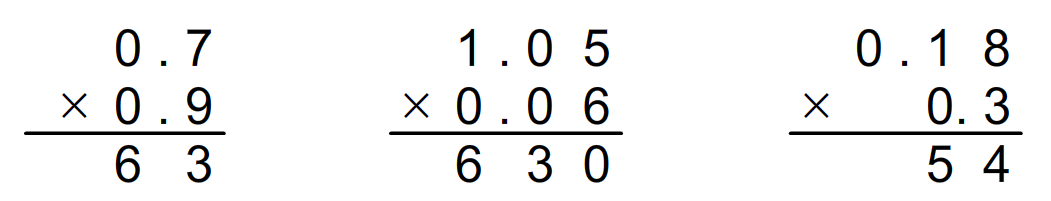 .
.
0
0
0
0
.0
根据第一栏的积，写出各栏的积。
2
72
0.72
7.2
7.2
0.072
小数乘小数的计算方法：
       先把小数乘小数当作整数乘法进行计算，再看乘法中有几位小数，就从乘得的积右边起数出几位，点上小数点。
       如果积的小数位数不够，就在前面用0补足；当乘得的积的末尾有0时，要先点上小数点，再根据小数的性质化简。
根据第一栏的积，写出其他各栏的积。
1
0.072
7.2
7.2
0.72
因为15 × 48=720， 1 . 5 × 4 . 8=7.2 ，同理可计算出后面的结果： 0.15 × 4 . 8=0.72 ； 15 × 0.4 8=7.2; 0.015 × 4.8=0.072 。
整数部分没有要写0占位。
0.015×4.8的积是几位小数?在哪里点小数点?整数部分没有怎么办?
因为15÷1000=0.015，48÷10=4.8，所以0.015×4.8的积等于720÷1000÷10=0.072。
整数部分没有要写0占位。
一块长方形铝板，长0.85米，宽0.6米；一块正方形铝板，边长0.7米。哪一块铝板的面积大一些?大多少平方米?
2
0.85×0.6=0.51（平方米）
0.7×0.7=0.49（平方米）
5
7
8
.
.
0
0
6
7
.
×
×
.
0
0
4
9
1
0
5
.
0
4
0
.
9
5
1
0
0.51－0.49=0.02（平方米）
答：长方形铝板的面积大一些。大0.02平方米。
一台拖拉机每小时耕地0.5公顷，1.2小时可耕地多少公顷？0.75小时可耕地多少公顷？
3
工作效率×时间=工作总量
0.5×1.2=0.6（公顷）



答：1.2小时可耕地0.6公顷，0.75小时可耕地0.375公顷。
0.5×0.75=0.375（公顷）
2
7
5
1
0
.
.
5
×
×
0
.
5
.
0
3
7
5
6
0
.
0
3
7
5
.
0
6
0